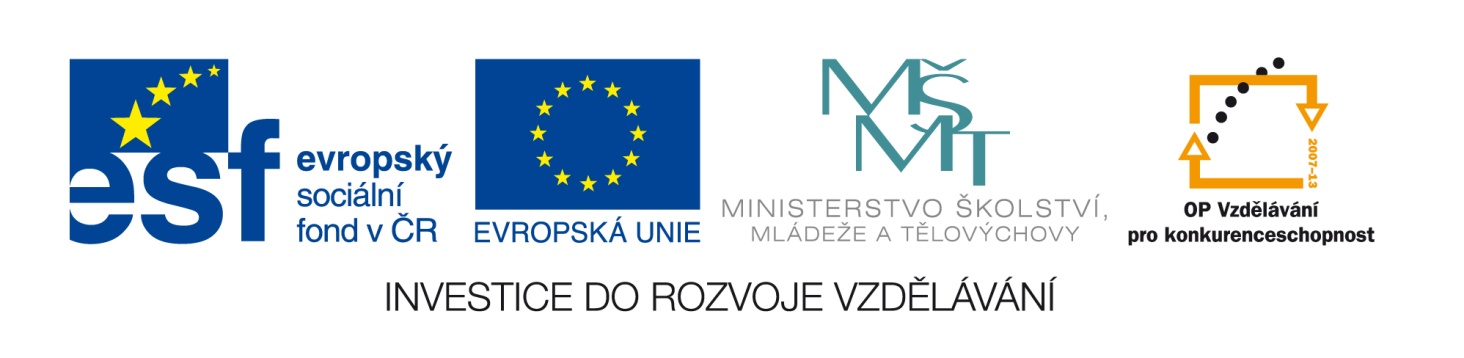 Tento vzdělávací materiál vznikl v rámci projektu EU – peníze školám
Název projektu : Objevujeme svět kolem násReg. číslo projektu: CZ.1.07/1.4.00/21.2040
Jednotky používané v informatice
2
Bit = bByte = B
znak může nabývat pouze dvou hodnot: 1, 0
nejmenší datová jednotka
může se uchovat na hardwarové úrovni


1 Byte = 8 bitů
znak může nabývat 28 = 256 různých hodnot
1 písmeno zabírá v paměti velikost 1 Byte (při některých kódováních i více)
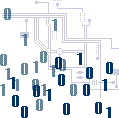 3
Herz = HzPalec = ‘‘
„úder“ za sekundu
1 Hz = 1 úder za sekundu
50 Hz = 50 úderů za sekundu


jednotka délky
1‘‘ = cca 2,6 cm
používá se např. u velikosti úhlopříček monitorů
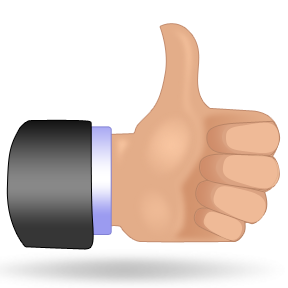 4
Převod jednotek
8 b = 1 B
(např. 4096 Mb = 512 kB)

1 kB = 1 000 B = 103 B  (x  1 KB = 1024 B = 210)
1 MB = 1 000 kB = 106 B
1 GB = 1 000 MB = 109 B
1 TB = 1 000 GB = 1012 B

1 MHz (mega) = 1 000 000 Hz
1 GHz (giga) = 1 000 MHz
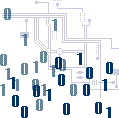 5
Název projektu : Objevujeme svět kolem násReg. číslo projektu: CZ.1.07/1.4.00/21.2040
Autor : Mgr. Martin Kolský 
Období vytvoření výukového materiálu : září 2012 
Vzdělávací obor : Informatika pro 7. ročník
Anotace : Prezentace zavádí základní jednotky používané v informatice.
Očekávaný výstup : Žák se orientuje v základních jednotkách .
Obrazový zdroj : Obrázky použité v prezentaci jsou dostupné pod licencí Microsoft Office 2010 na Office.com